What is an “Entrepreneurship Knowledge Center”?
ToT1 “Setting up and Managing a Center of Excellence”
ENCORE Online Training - Teams
23 - 26 November, 2021
Cristina Beans, M.Sc., MBA
Senior Project Manager, OGPI-University of Alicante 
c.beans@ua.es
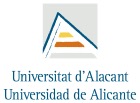 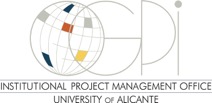 What is an EKC?
What do you need to set up an EKC?
Examples from Austria & Thailand
[Speaker Notes: Over the next hour and a half, we're going to answer 2 basic questions together, ask MANY more, and see a couple of examples.]
What do you think an EKC should be?
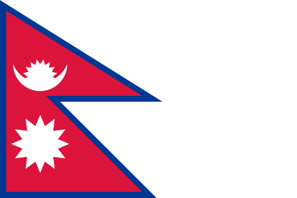 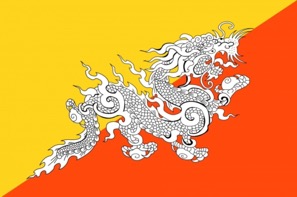 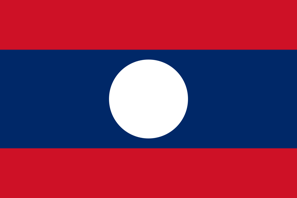 www.menti.com
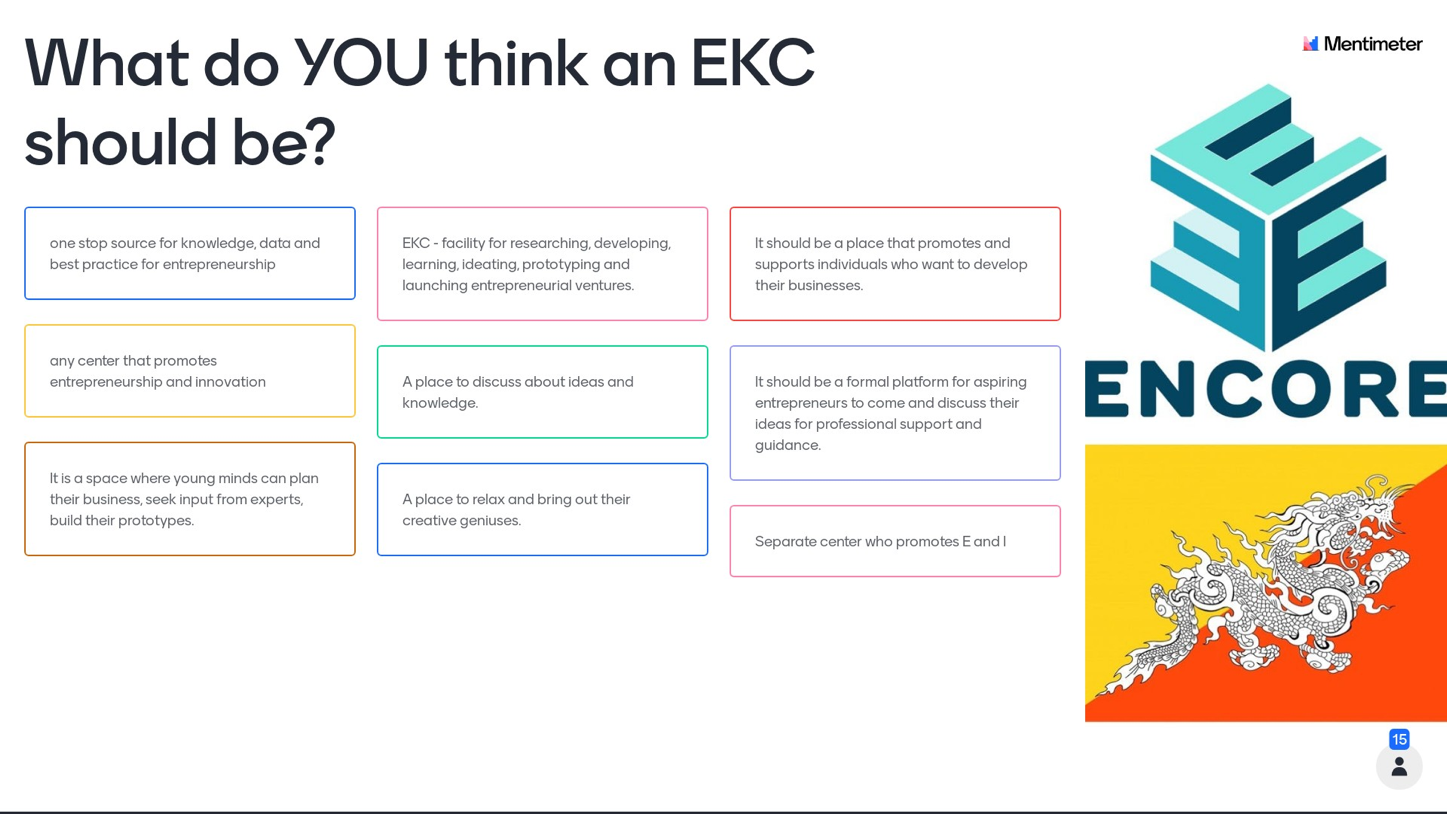 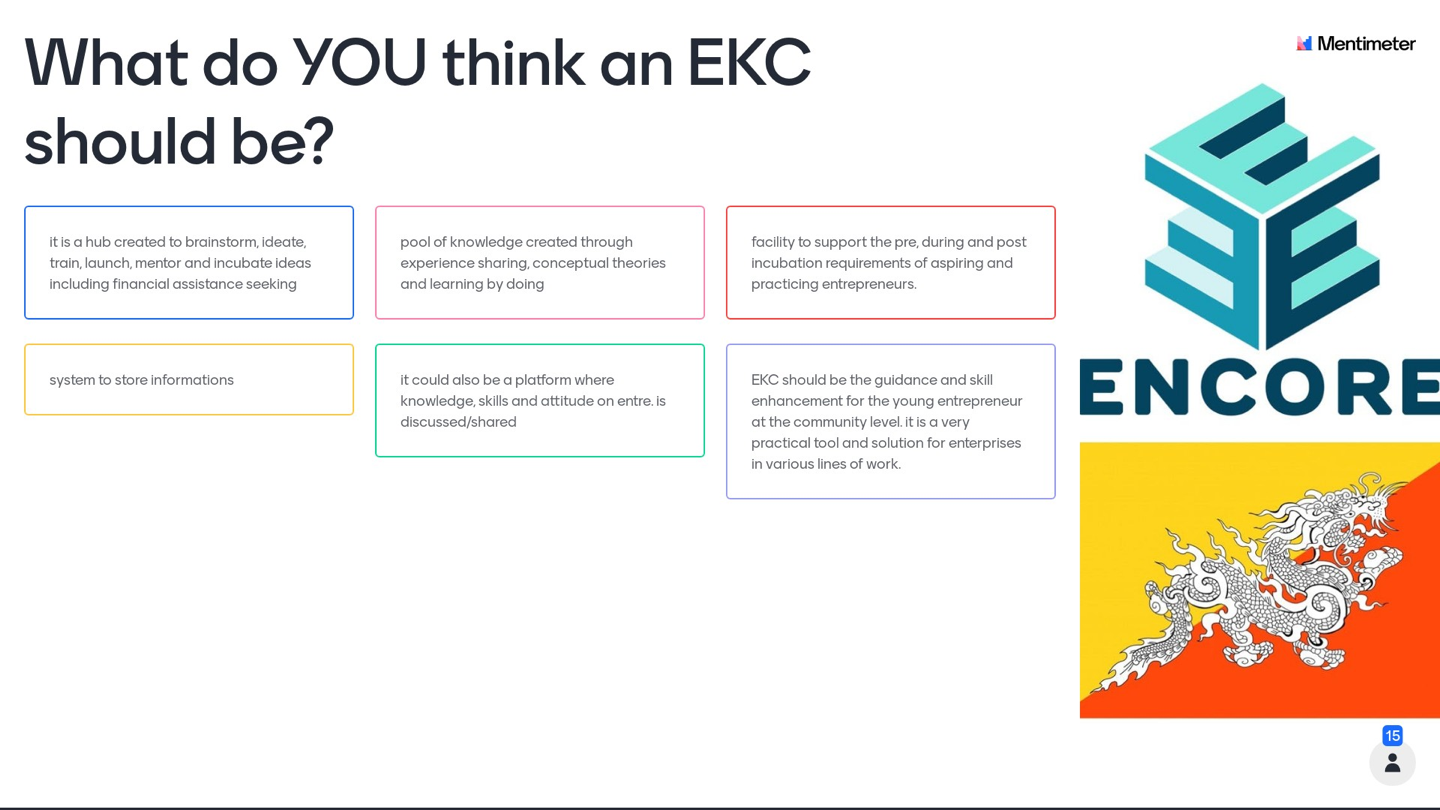 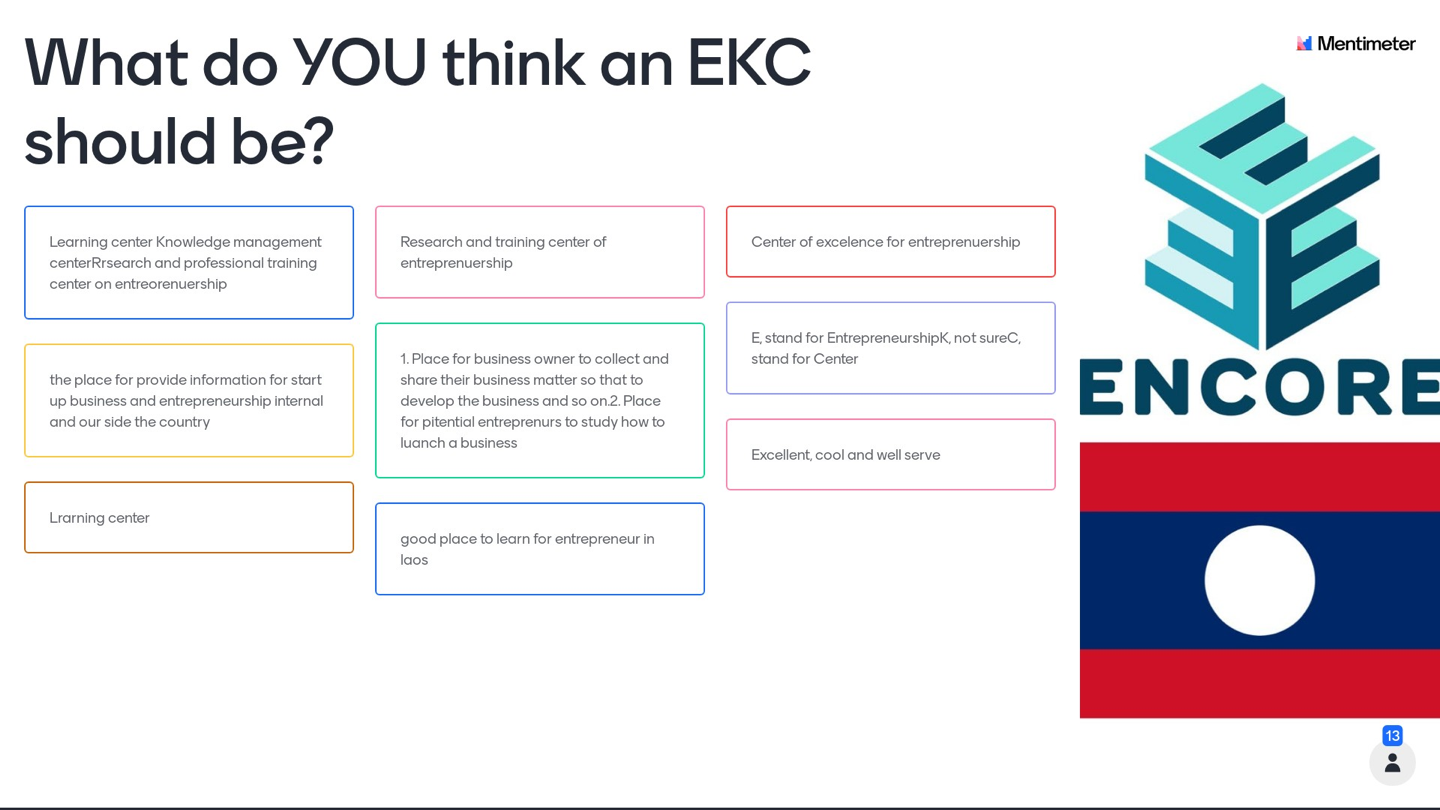 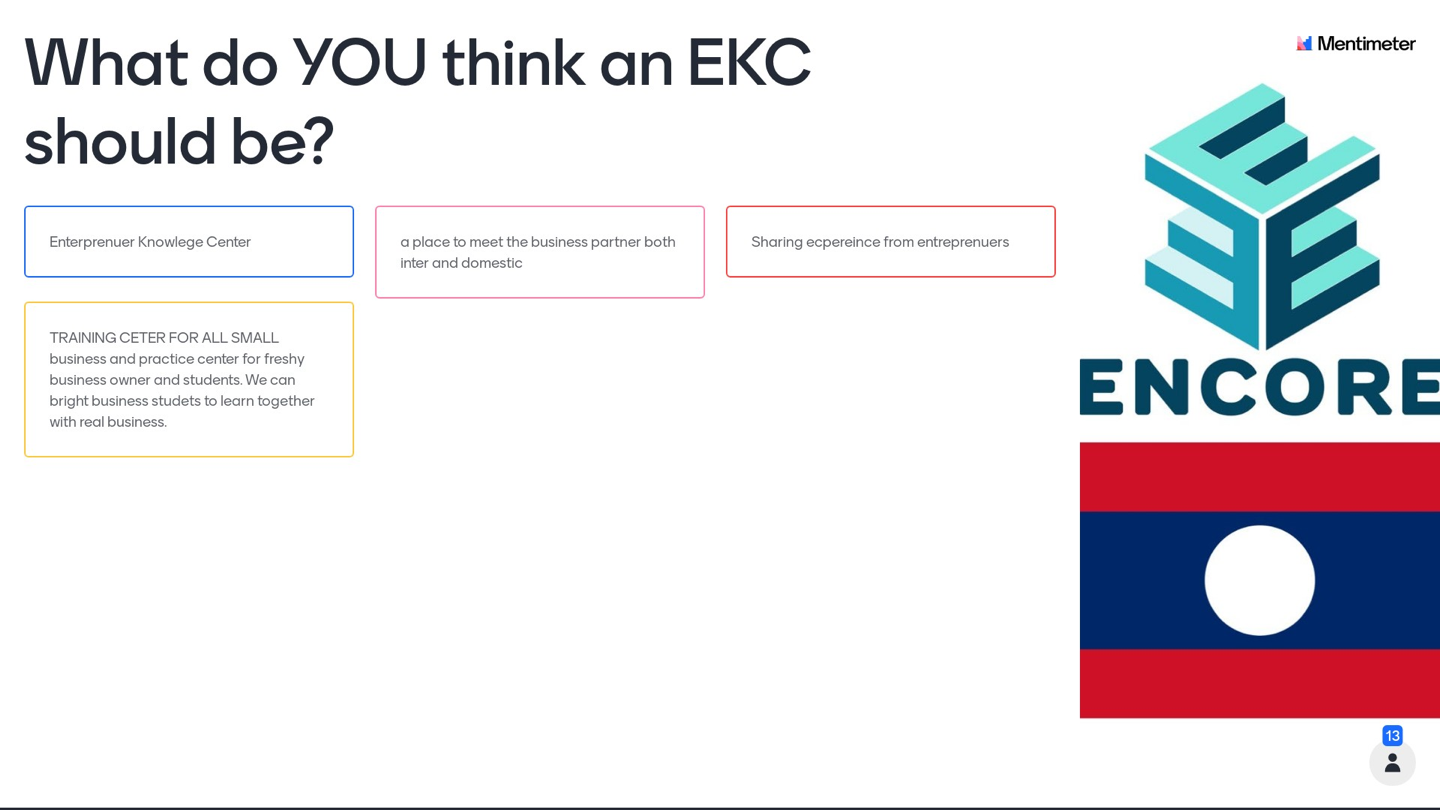 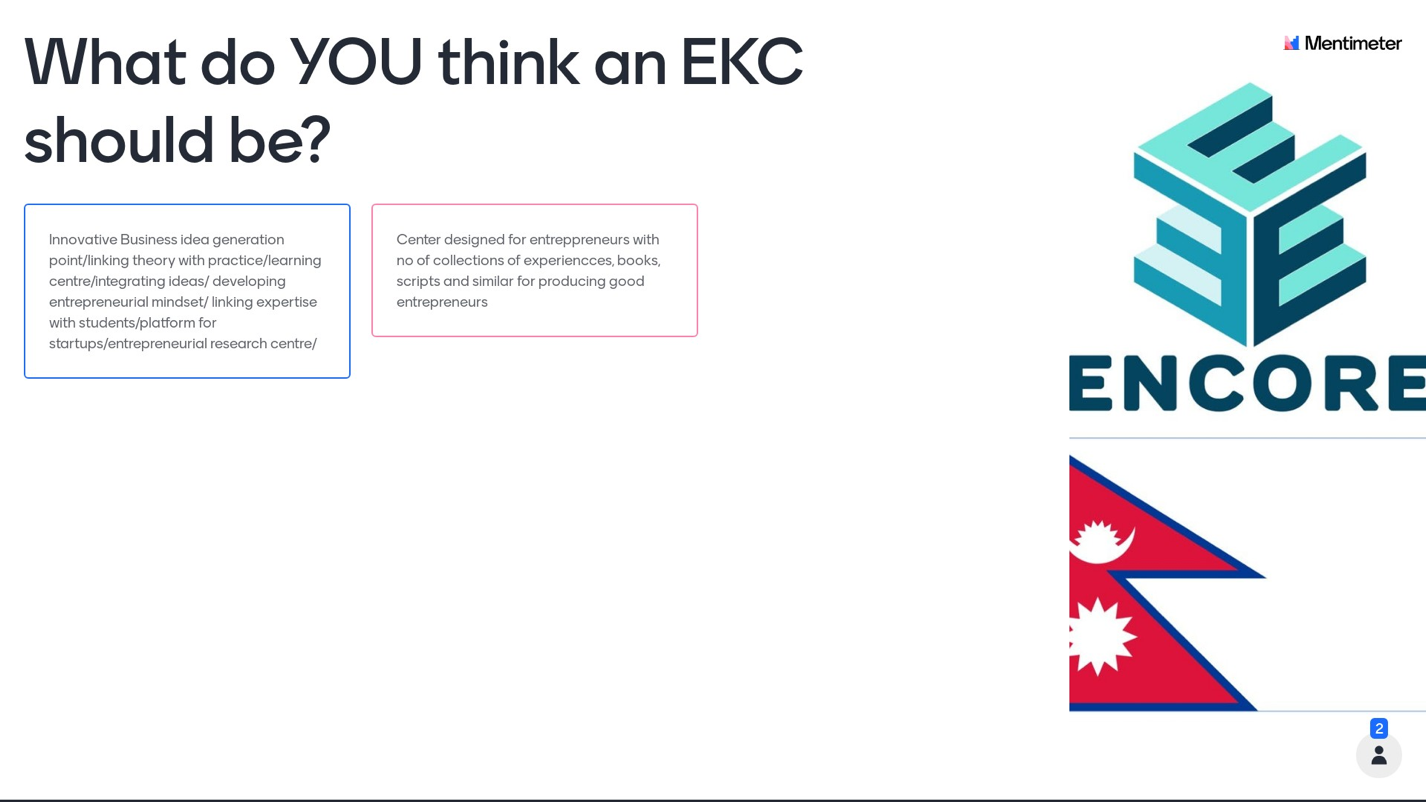 Entrepreneurship 
				Knowledge 
							Center
ENCORE WP4: Operational integration of the entrepreneurship knowledge centers for vocational education and academic research
Entrepreneurship Knowledge Centers
“to foster the concept of entrepreneurship in education and research and disruptive business development in the target countries to strengthen the technical knowledge and skills of the HEIs.”
Higher teaching standards
Better university-business cooperation
Vocational training
So, you want to set up an

Entrepreneurship 
				Knowledge 
							Center
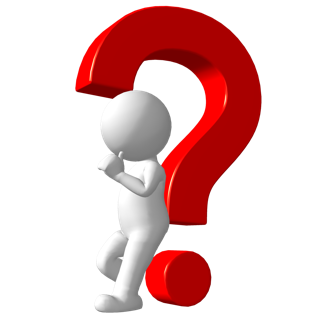 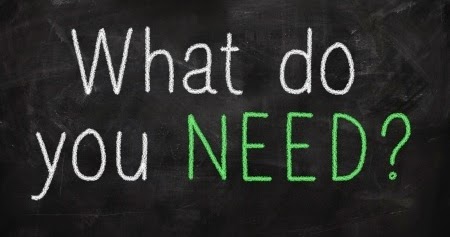 What do you need to set up an EKC?
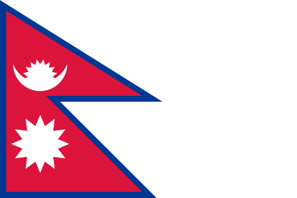 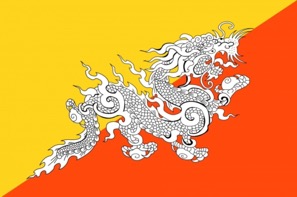 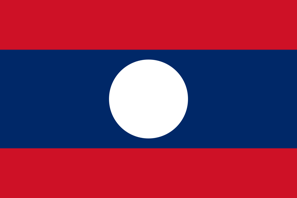 www.menti.com
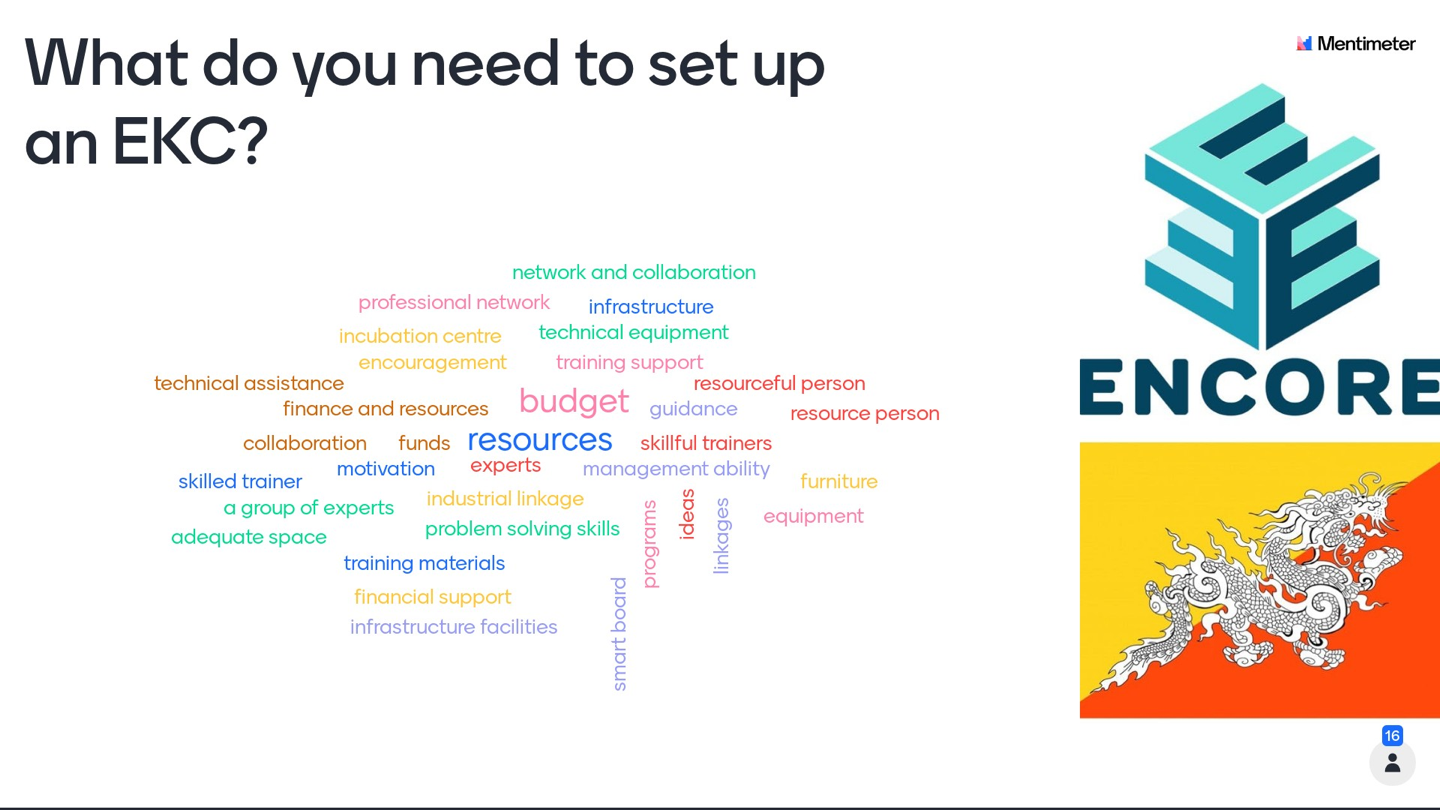 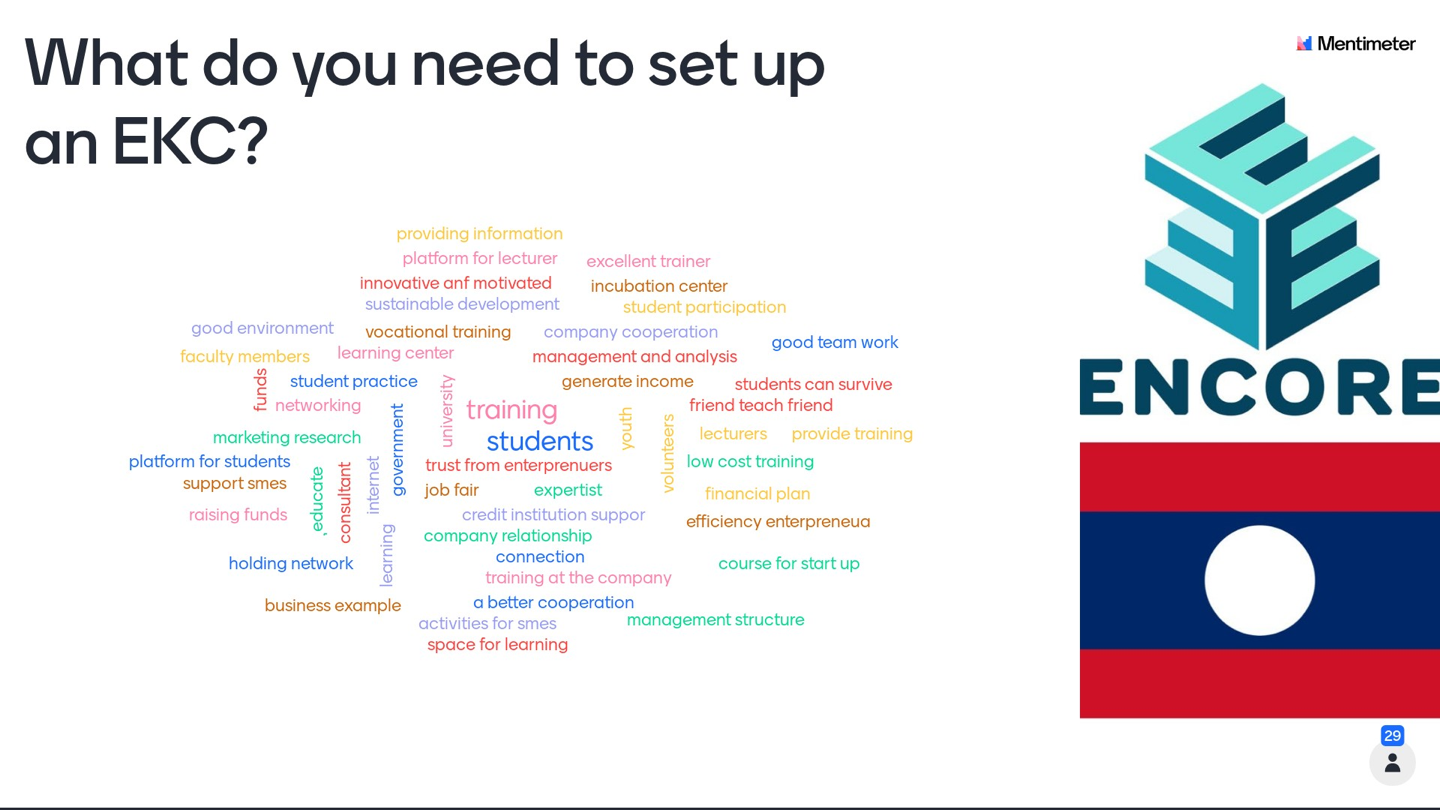 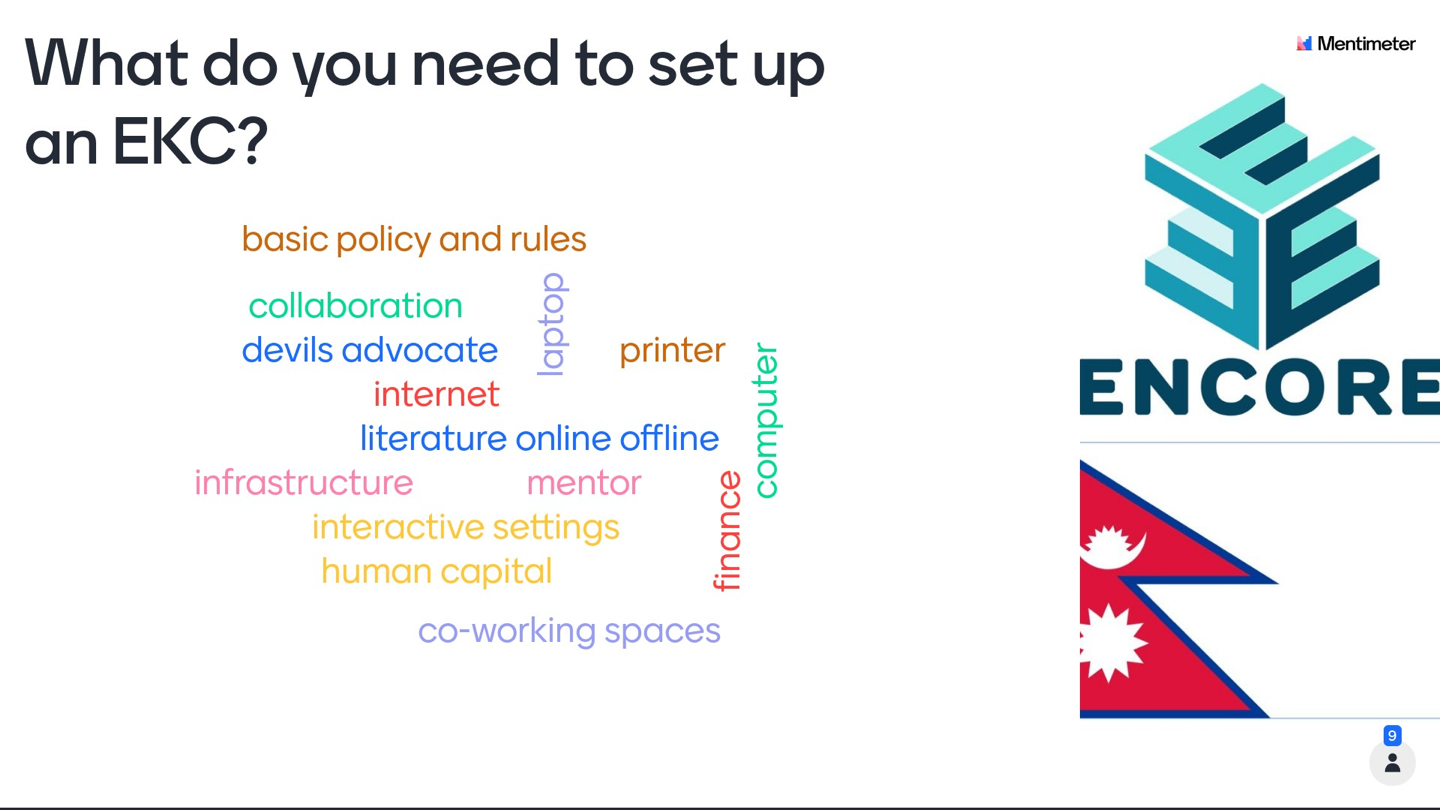 What do you need to set up an EKC?
Decide what you want your EKC to BE and what it’s going to ACHIEVE
What is going to be the focus of your EKC?
Define your MISSION STATEMENT (short sentence defining its reason for being)
What is your long-vision for the EKC? Where do you see it in 5 years? What do you want it to become?
What are your goals for the EKC? What do you want to achieve in the short and long term?
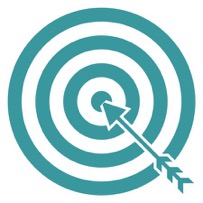 What do you need to set up an EKC?
Identify your internal & external STAKEHOLDERS
Who are you doing this for? Who will benefit from the EKC? What do they NEED???
Who is going to help you set this up? Develop it? Handle day-to-day operations? Provide support?
Determine how you are going to COMMUNICATE with them
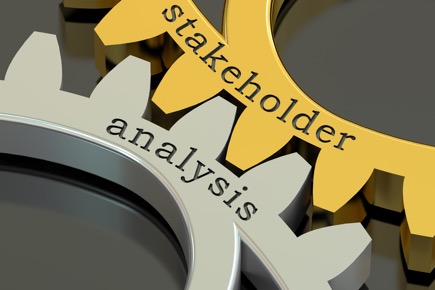 What do you need to set up an EKC?
Decide what your EKC is actually going to DO
Training? On what? To whom?
Research?
Consulting?
Liaison activities between university & businesses?
Etc. etc. etc.
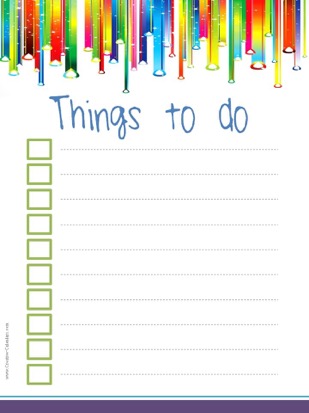 What do you need to set up an EKC?
How is your EKC going to be STRUCTURED?
What will its position in the university organizational chart be? Will it be part of a department? An independent center? Associated with existing services?
Who will be in charge? What will their role be?
What kind of staff do you need? What will the job consist in? Who will fill those positions?
What is the role of your student volunteers? Who is going to coordinate/supervise their activity?
What do you need to set up an EKC?
What do you PHYSICALLY need for your EKC?
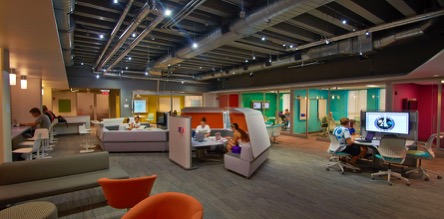 What space do you have available?
Is it big enough for your needs?
Is it a practical location?
Do you have access to other spaces if needed?
Is it furnished?
What kind of furnishings do you need?
Is it equipped?
What kind of equipment do you need?
What do you need to set up an EKC?
How are you going to PAY for it all???
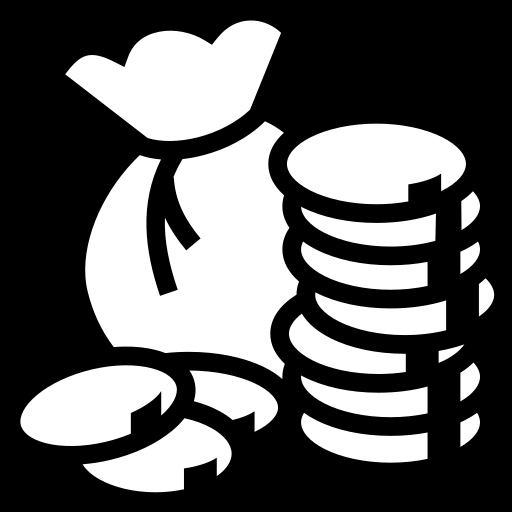 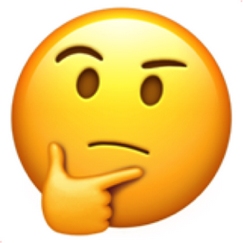 [Speaker Notes: And finally... tell me, what's missing?]
EKC HOMEWORK - Group session 1
Decide what you want your EKC to BE and what it’s going to ACHIEVE
EKC Mission Statement
EKC Vision
Short & long-term goals for the EKC
5’ ppt presentation / partner
Some tools…
Coming up with Vision & Mission
Vision and mission statements should not be confused with each other. 
“A vision is aspiration. A mission is actionable” 
(J. Falkowski, managing director of Day One Agency)
A mission statement
Is designed to convey what the center does and why it exists to both the staff and the stakeholders.
Is based in the present, it is about where the center is now and why it exists.
It relates to doing, so it is about the day-to-day operations.
It outlines the practical things you will do to achieve the vision statement.
It is not set in stone, it can be revised as necessary as the center evolves.
[Speaker Notes: And finally... tell me, what's missing?]
Some tools…
Coming up with Vision & Mission
To write a vision statement
Map out your center’s long-term (and most ambitious) goals
Dream big: focus on what the center wants to achieve in 5-10 years.
The best vision statements are short, clear (focus on one primary goal, not a collection of ideas), and inspiring for your members.
Be passionate: emotional language can increase the motivational factor.
Define it as a group so all members see themselves reflected in it.
[Speaker Notes: And finally... tell me, what's missing?]
Some tools…
Coming up with Vision & Mission
To write a mission statement
Remember it is based in the present, it is about where the network is now and why it exists.
It is a few short sentences outlining what the center does to achieve its vision. Think of it as the plan. Consider your vision statement and ask ”what do we need to do to make this happen?”
It should be short, to the point and memorable.
[Speaker Notes: And finally... tell me, what's missing?]
Let’s work on these points all this week - and beyond! 			
THANK YOU!
Cristina Beans, M.Sc., MBA
Senior Project Manager, OGPI-University of Alicante 
c.beans@ua.es
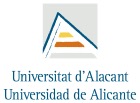 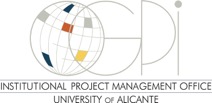